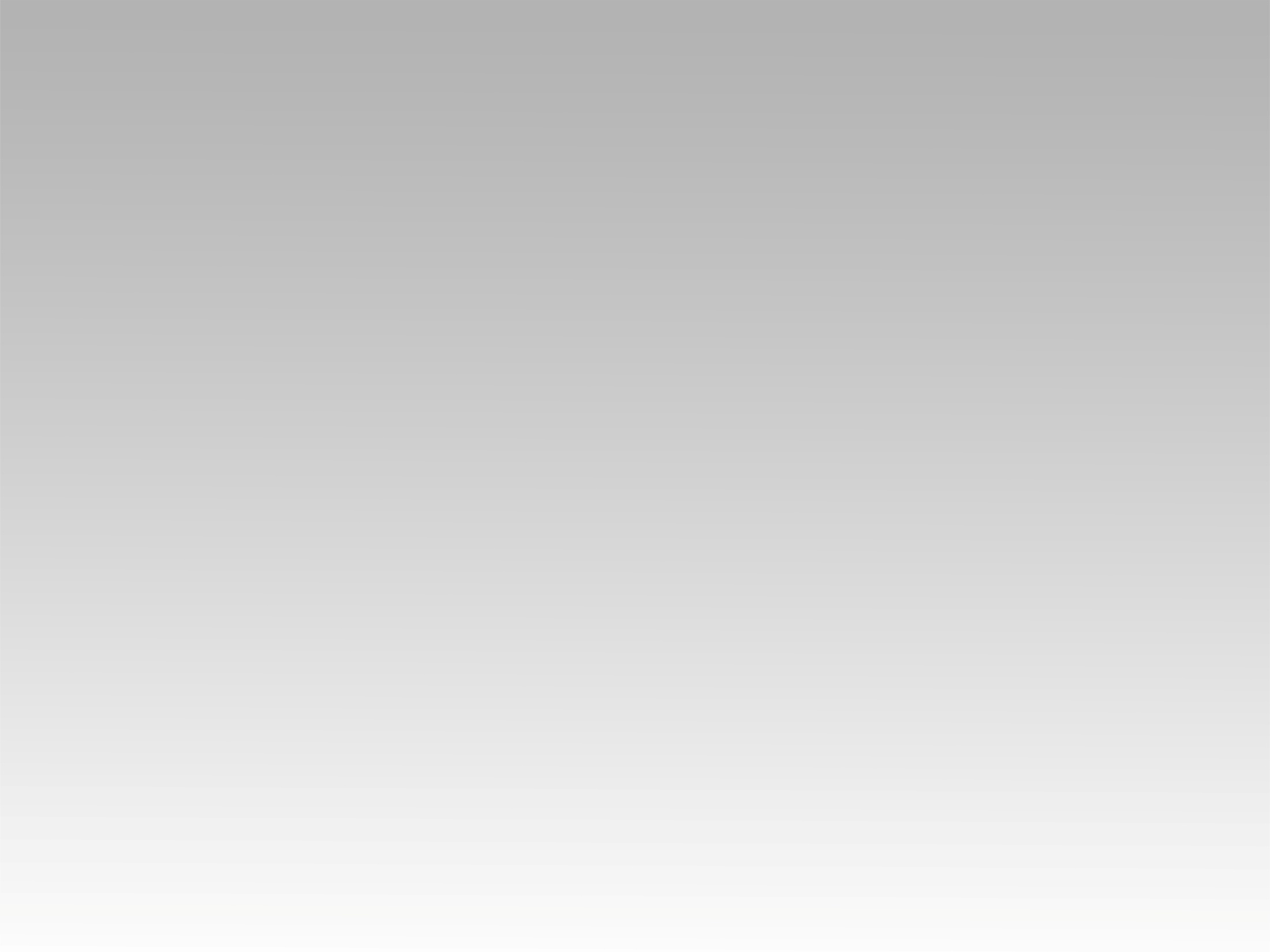 تـرنيــمة
من حبك للعالم جيت
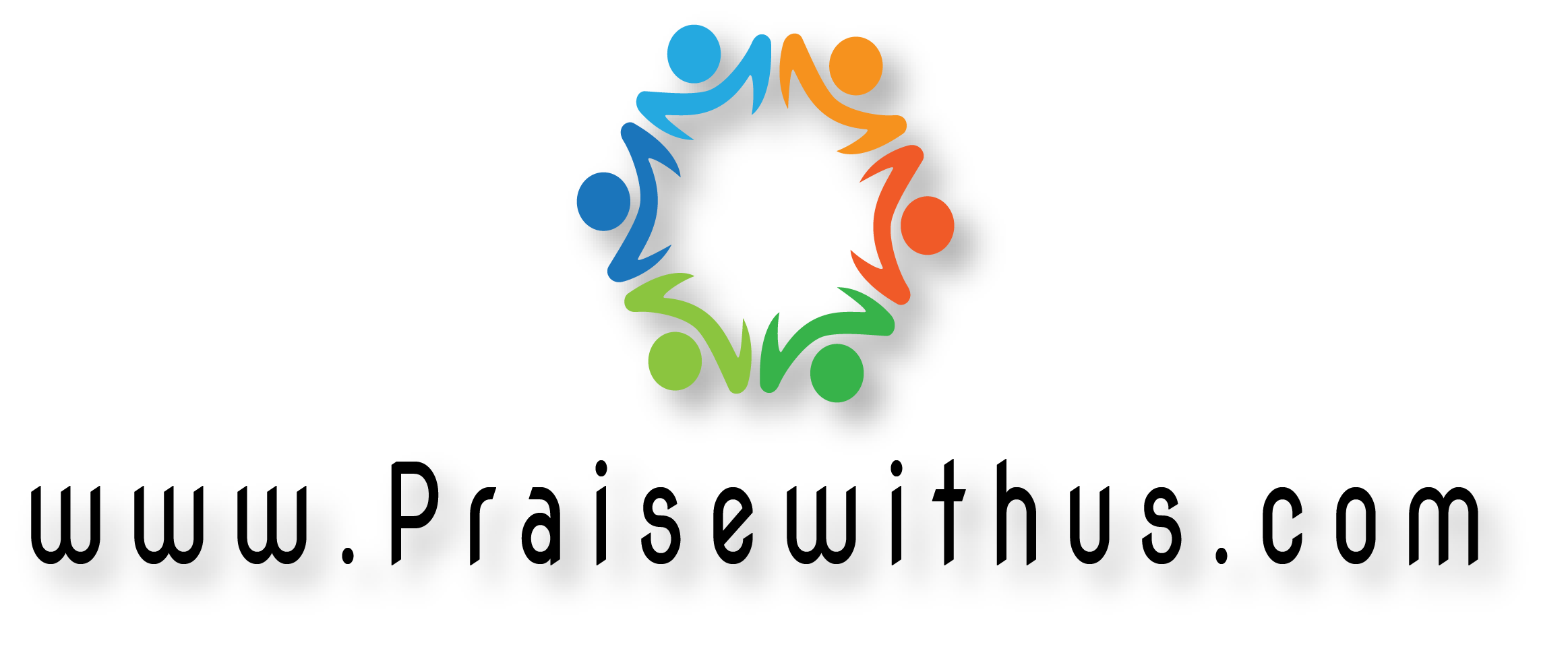 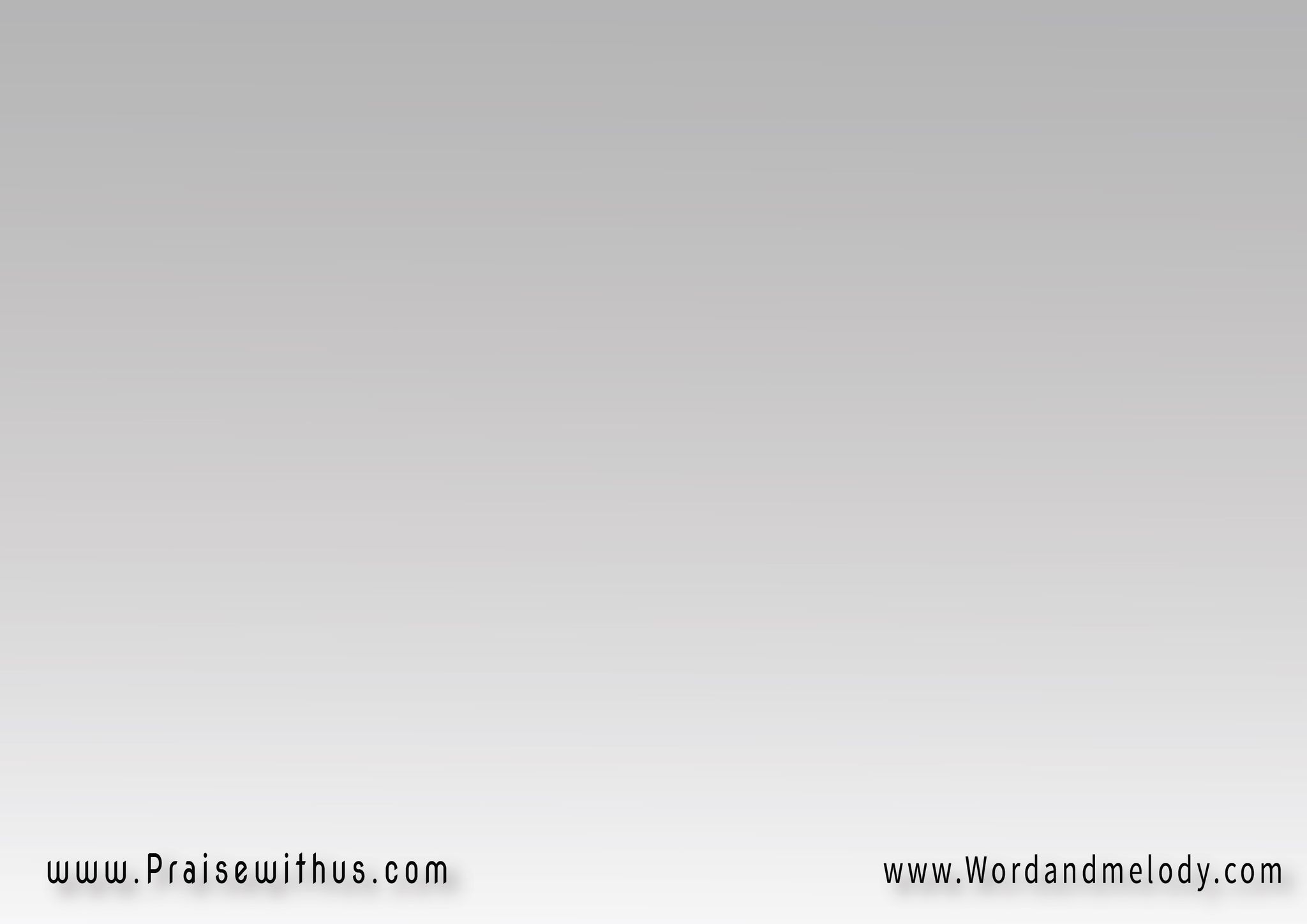 1- من حبك للعالم جيت    مُت عشنا يارب بقيت  شايل عارنا دقت مرارنا  رجعت نهارنا وخليت  أحزانا تهرب وتدوب
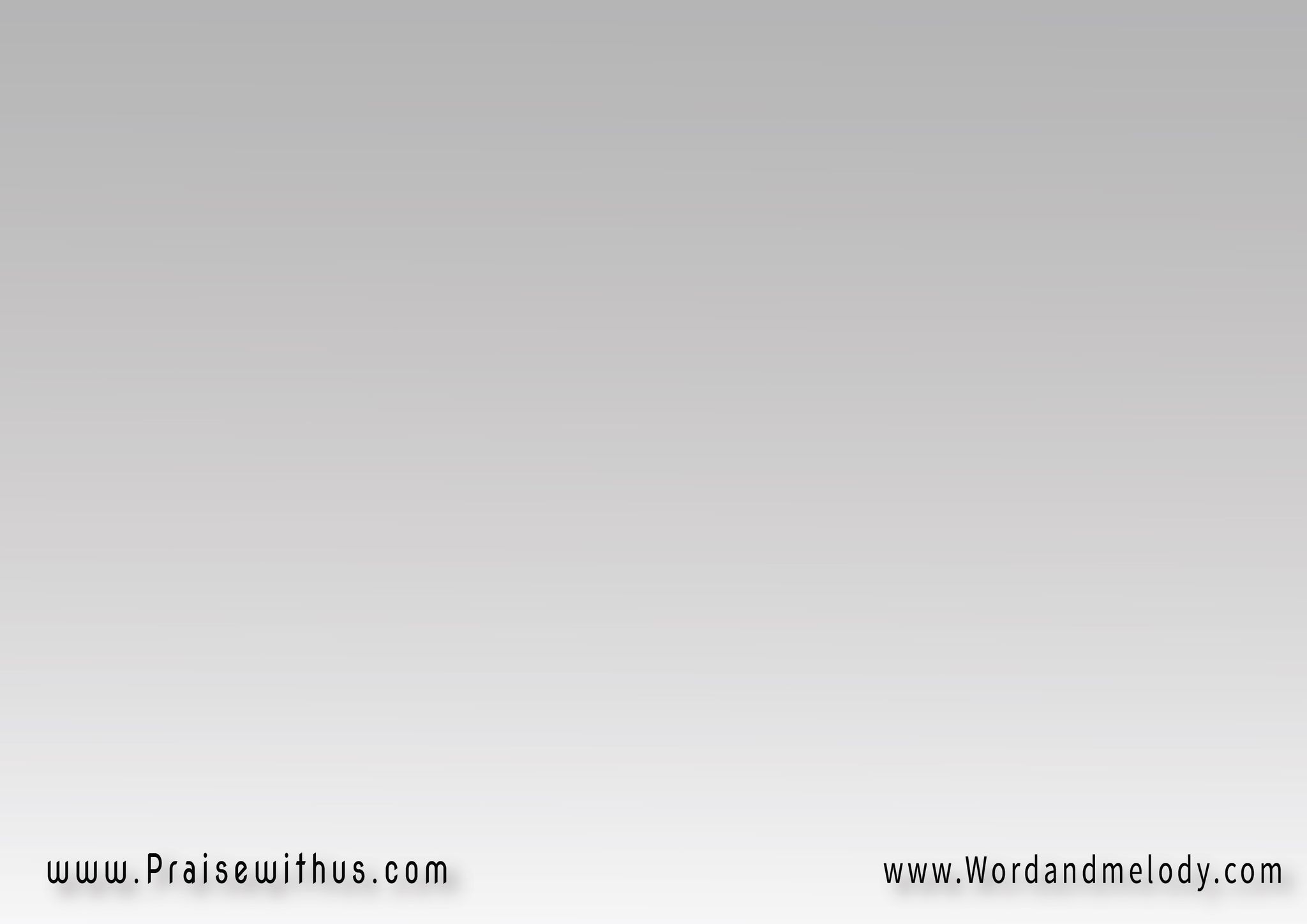 (ق)
عايش أنا في العالم أيواوالعالم مش عايش في قلبي تعلق بالمصلوبوبحب العايشين في العالملكن بكره كل خطيةلا متعة تغريني ولا طيوب
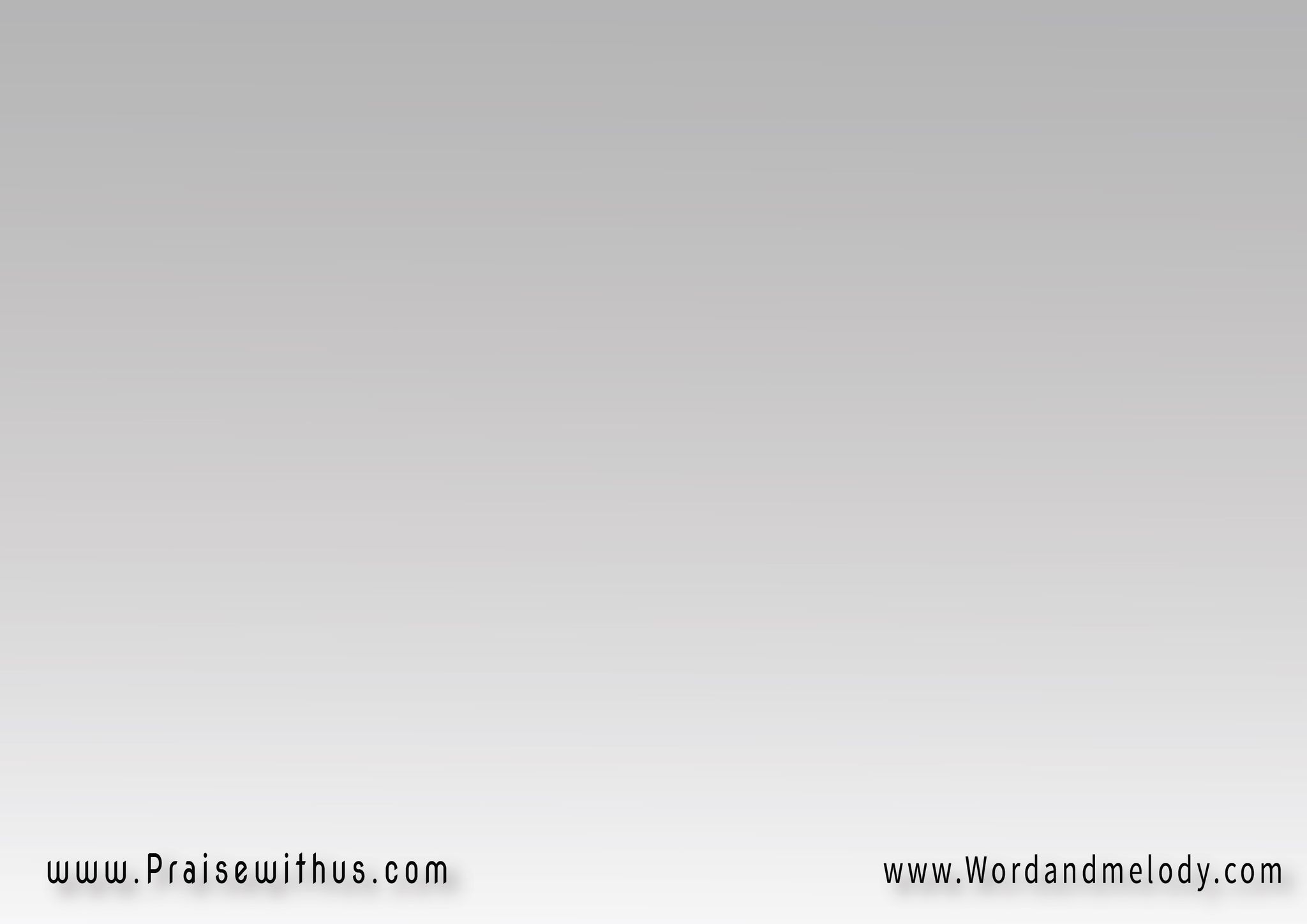 2- ما بحبش عالم ها يزول  وطني السما وتملي بأقول لو حبيت العالم هأشقى وابقى عدو الله معقول دا أبويا الغالي المحبوب
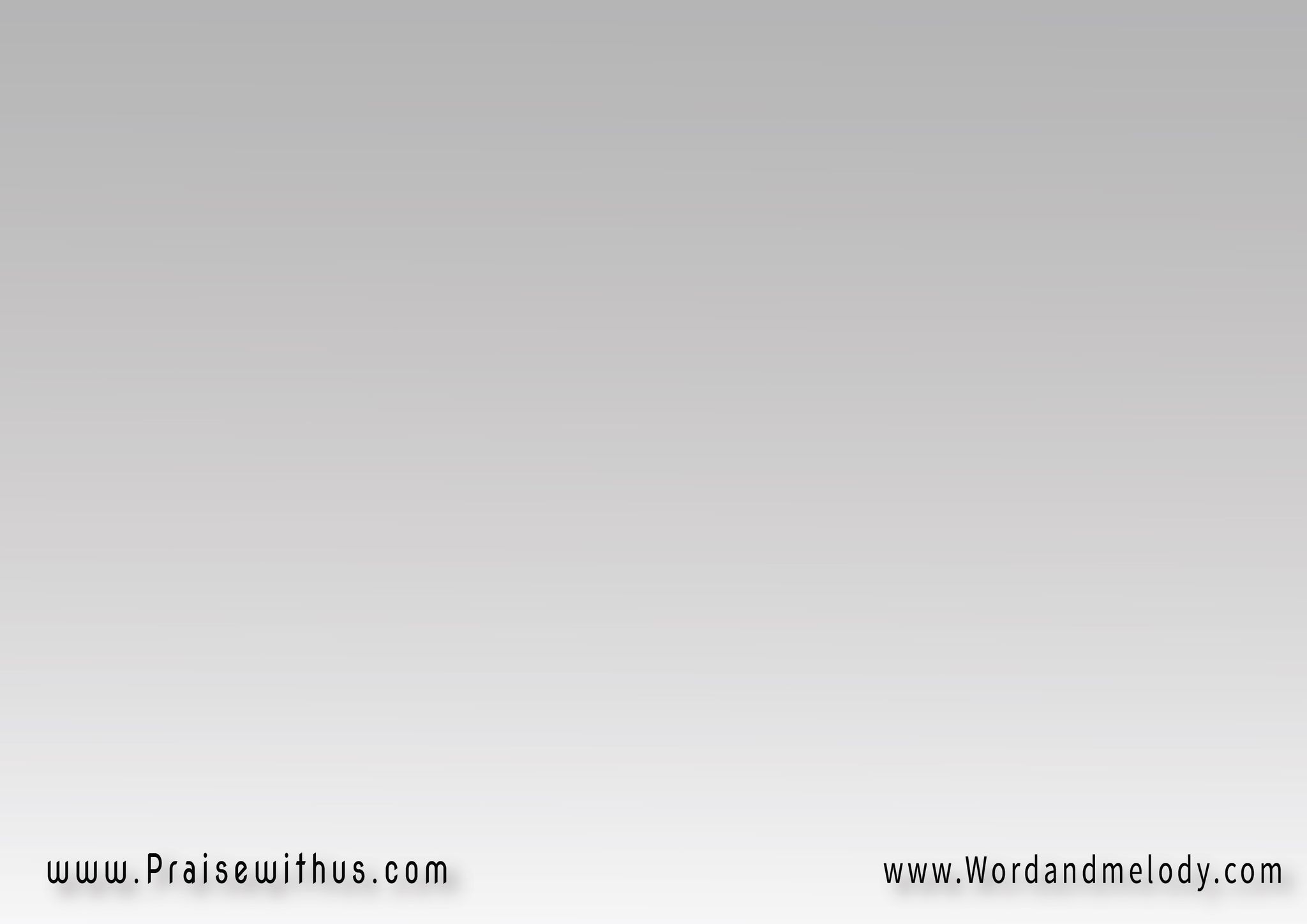 (ق)
عايش أنا في العالم أيواوالعالم مش عايش في قلبي تعلق بالمصلوبوبحب العايشين في العالملكن بكره كل خطيةلا متعة تغريني ولا طيوب
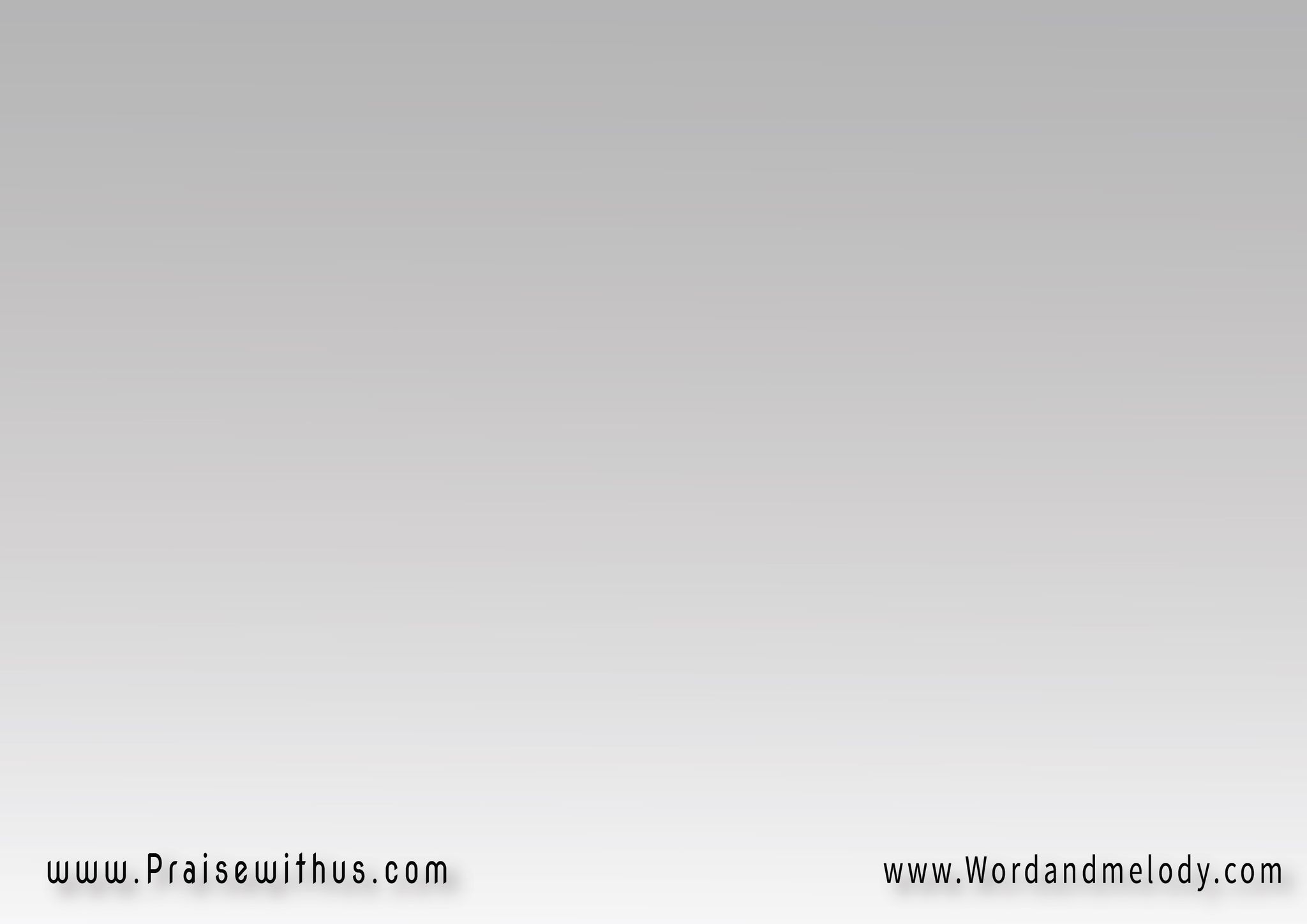 3- عالم فاني وكله حروب واللي يحبه يعيش مغلوبوقلوب التايبين بتسيبهترجع للي جعلها تتوبتشبع بكلامه المكتوب
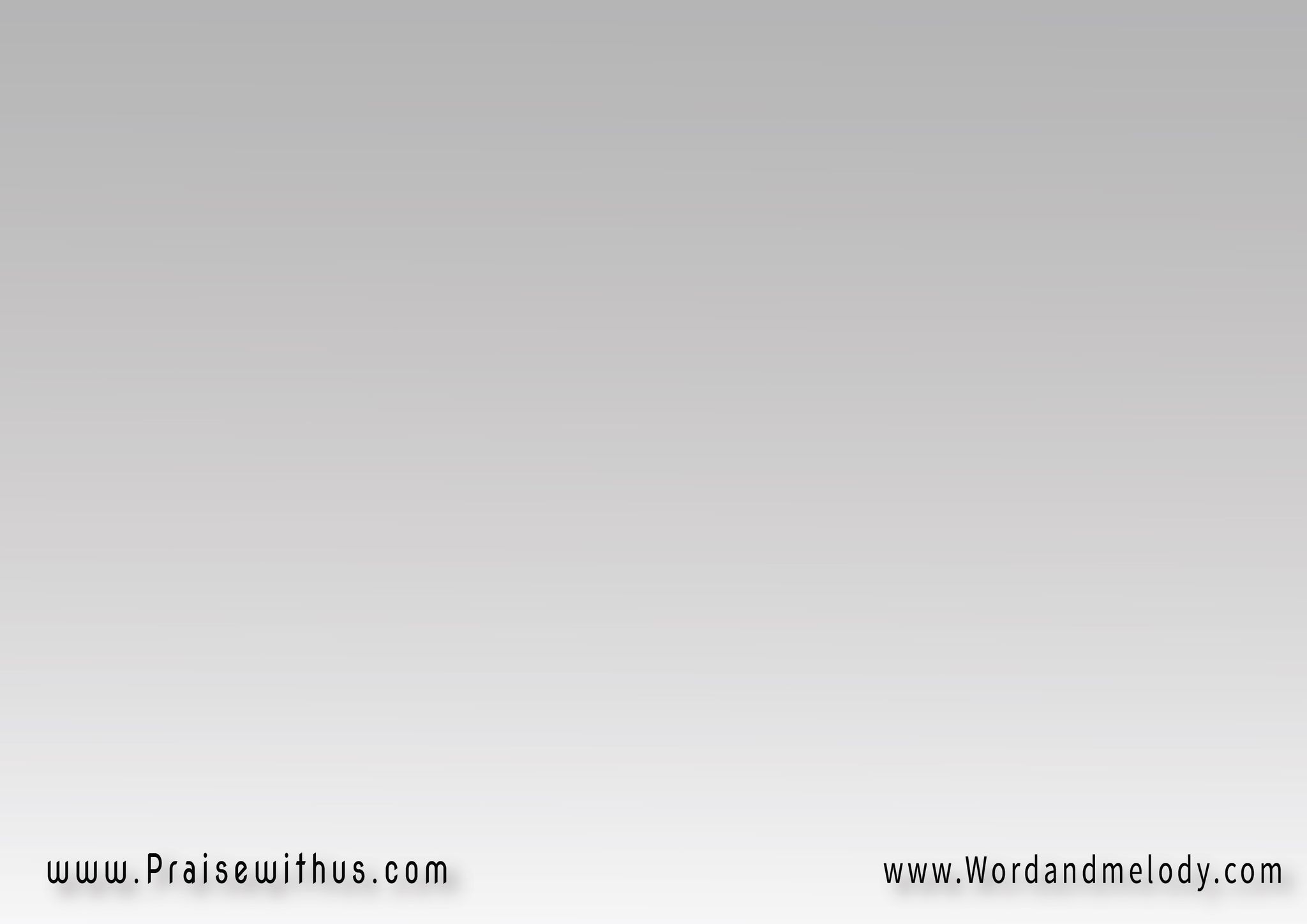 (ق)
عايش أنا في العالم أيواوالعالم مش عايش في قلبي تعلق بالمصلوبوبحب العايشين في العالملكن بكره كل خطيةلا متعة تغريني ولا طيوب
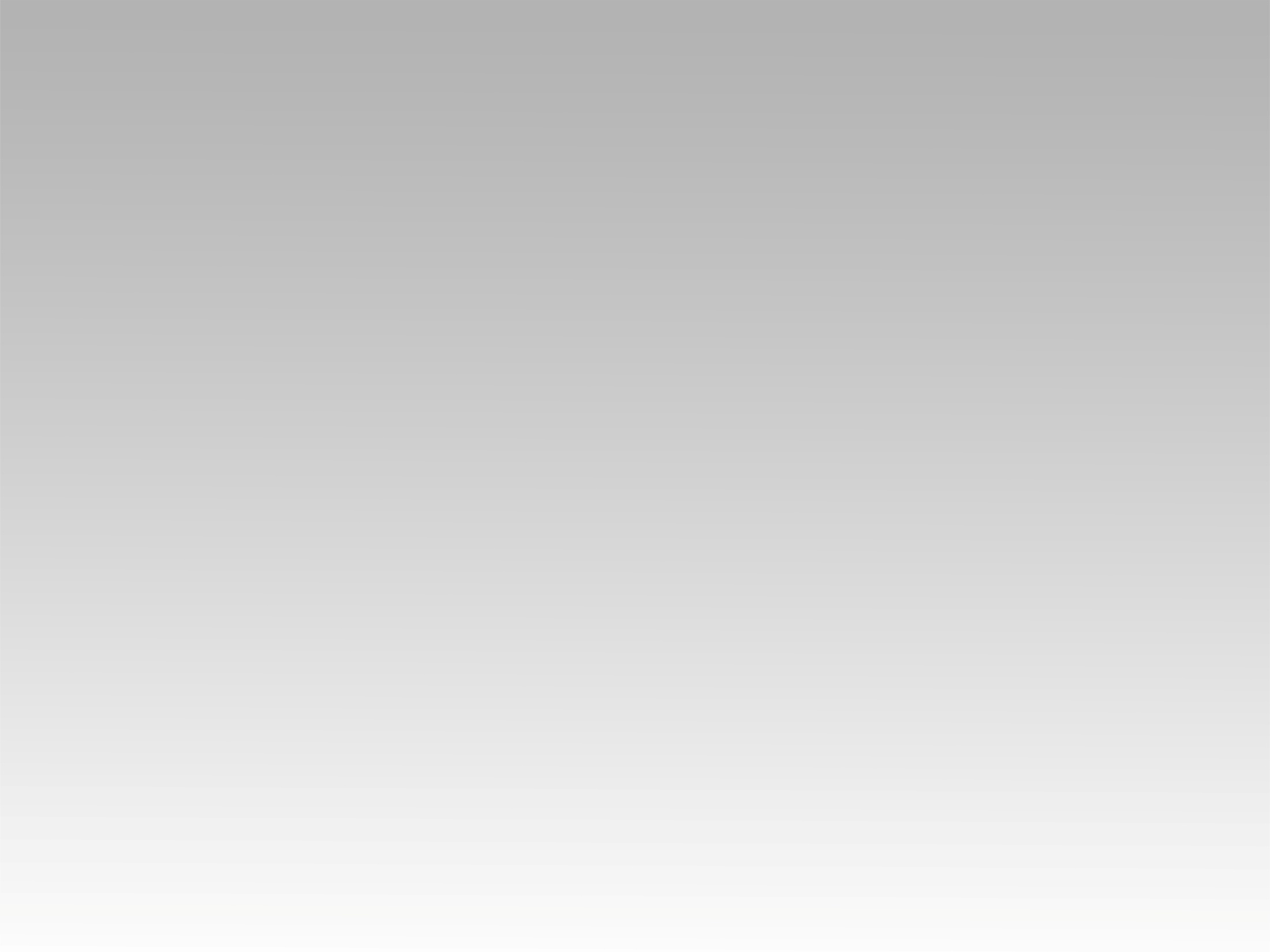 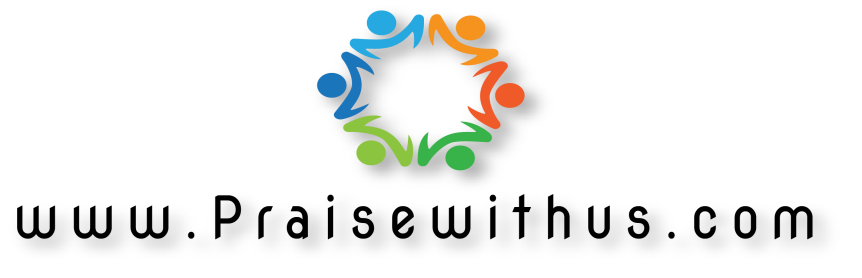